ЧЕТВЁРТЫЙ ЛИШНИЙ
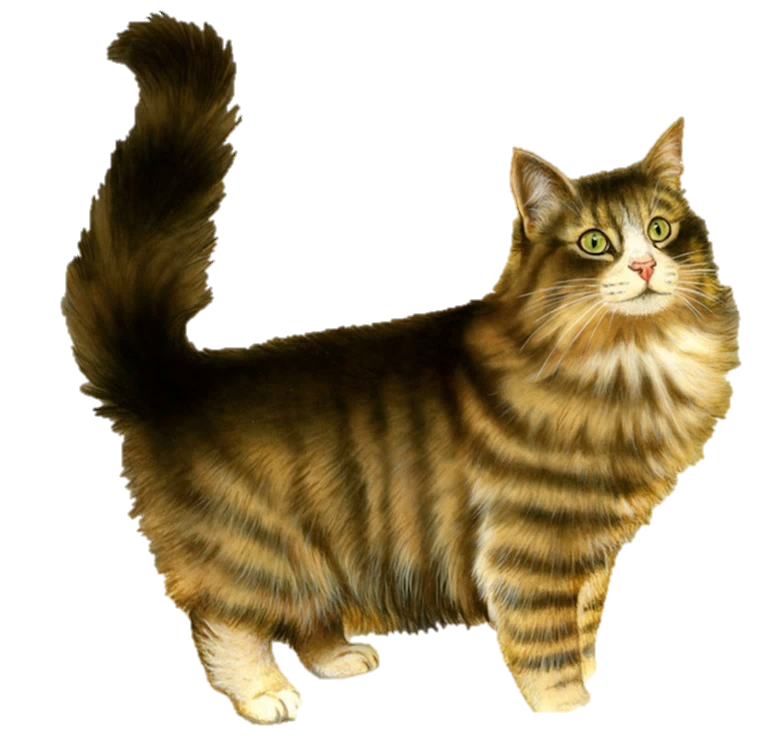 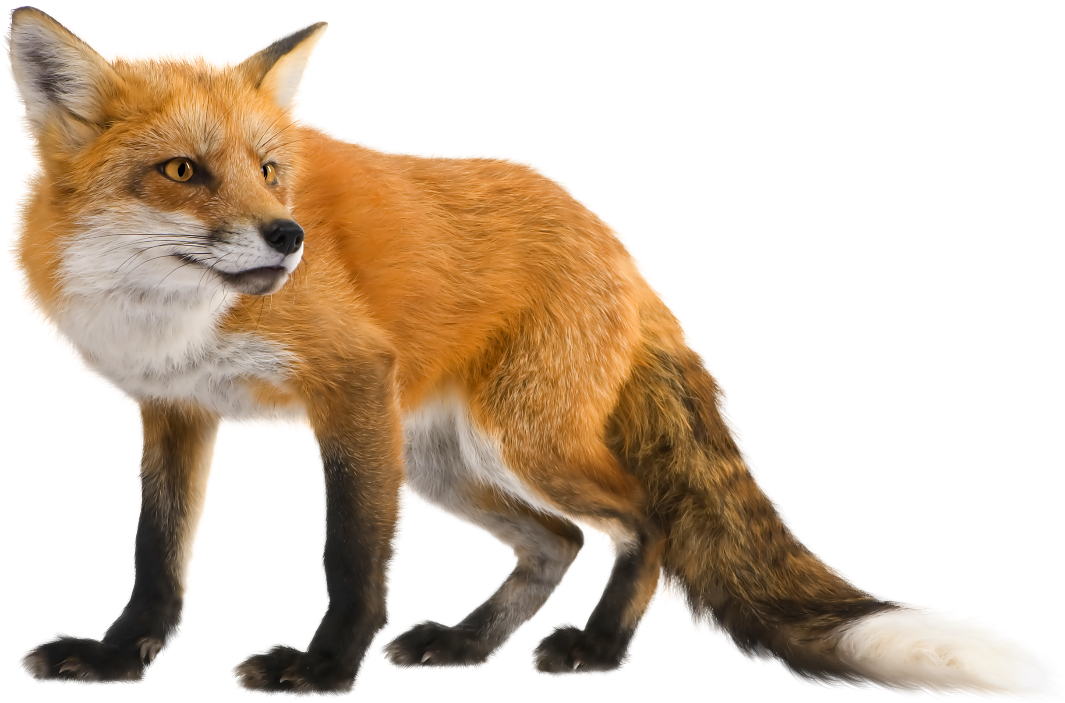 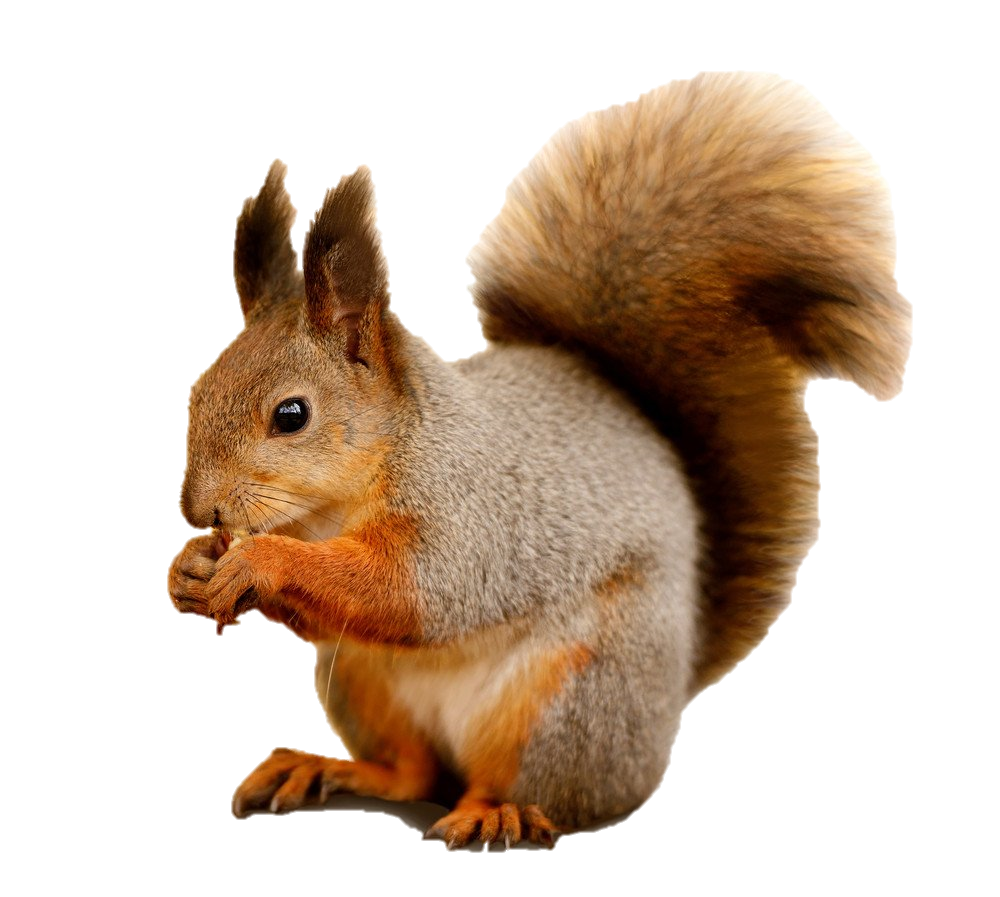 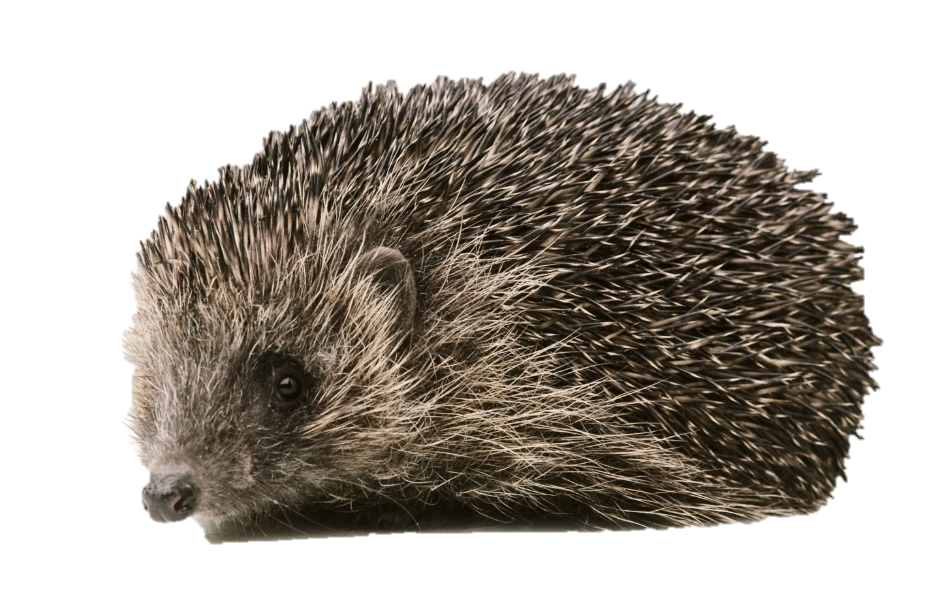 ЧЕТВЁРТЫЙ ЛИШНИЙ
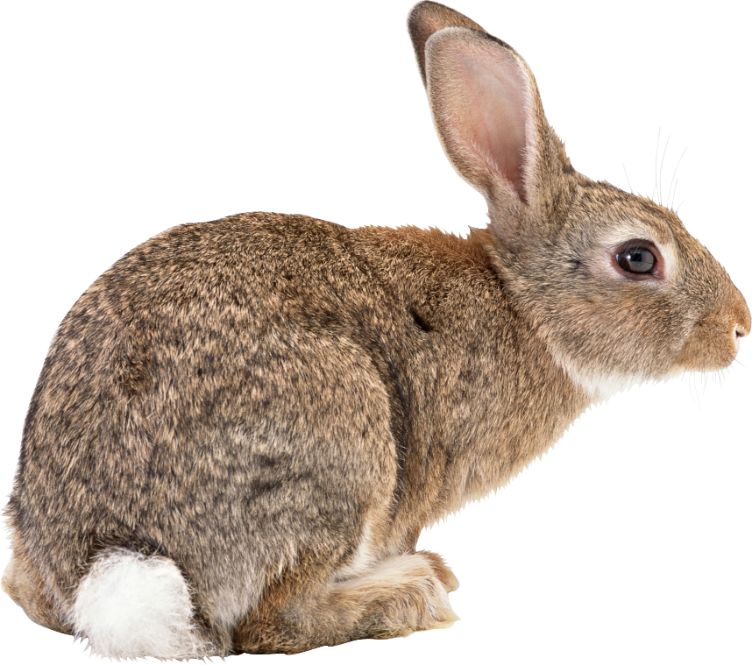 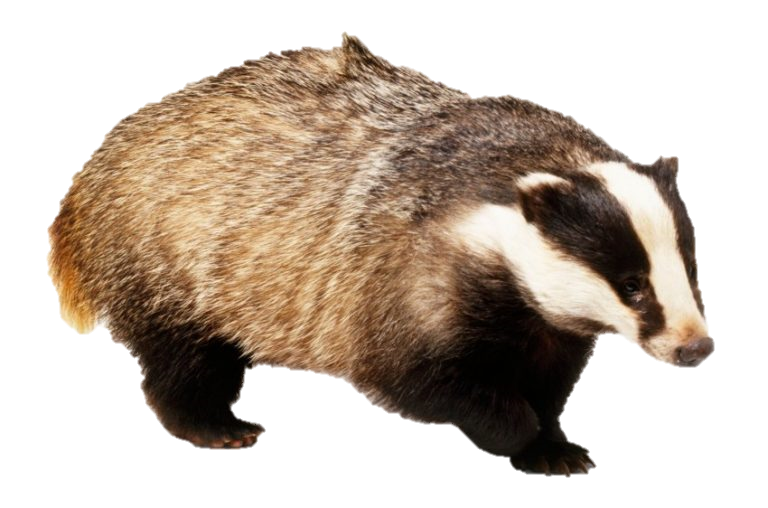 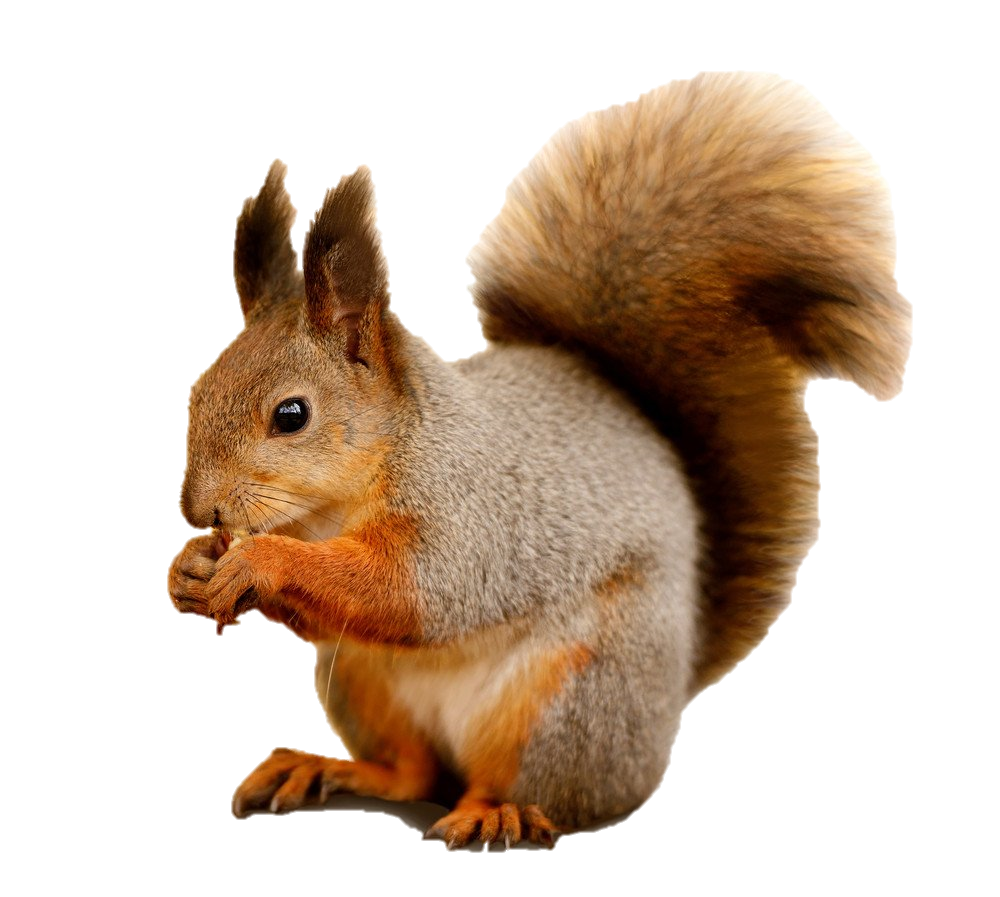 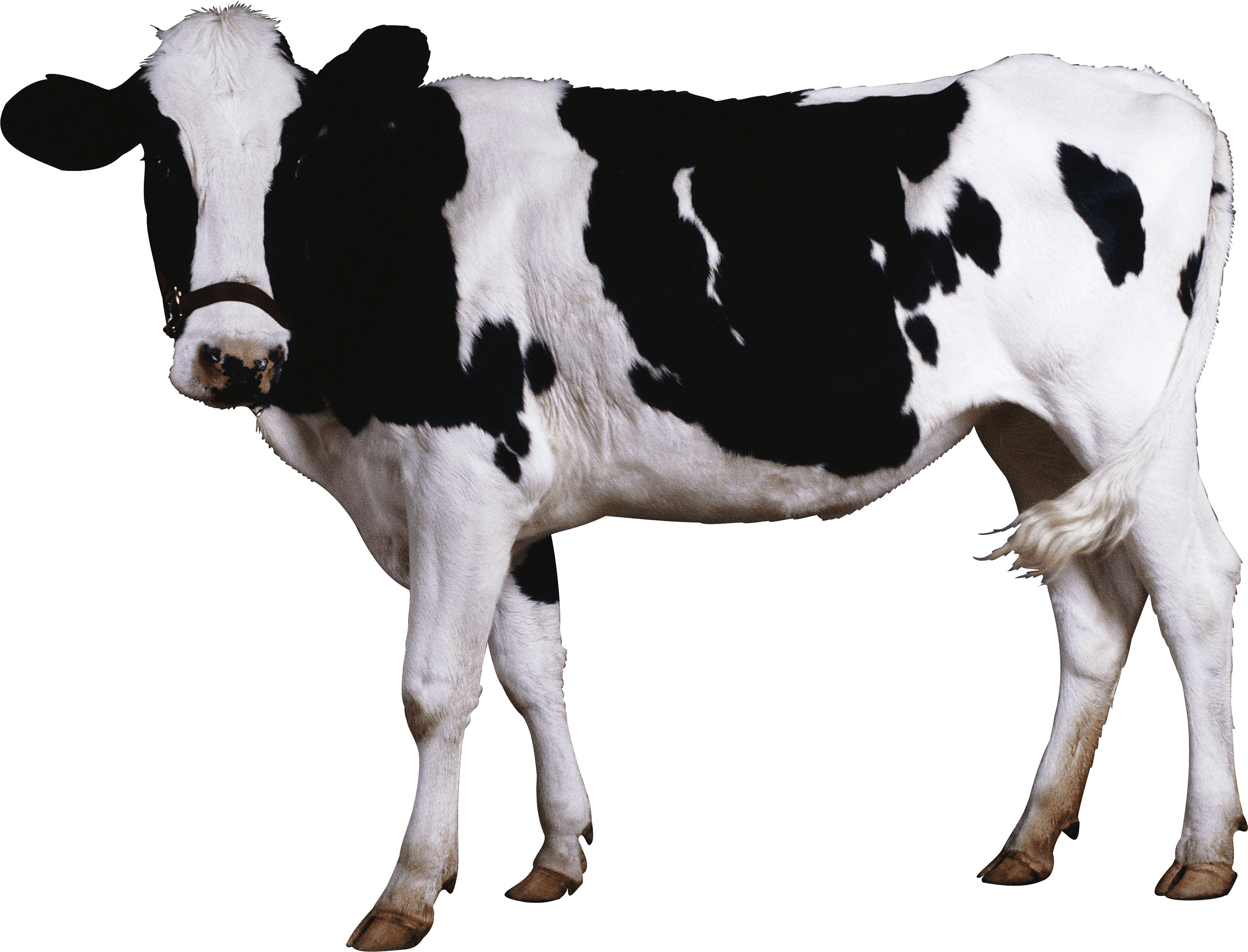 ЧЕТВЁРТЫЙ ЛИШНИЙ
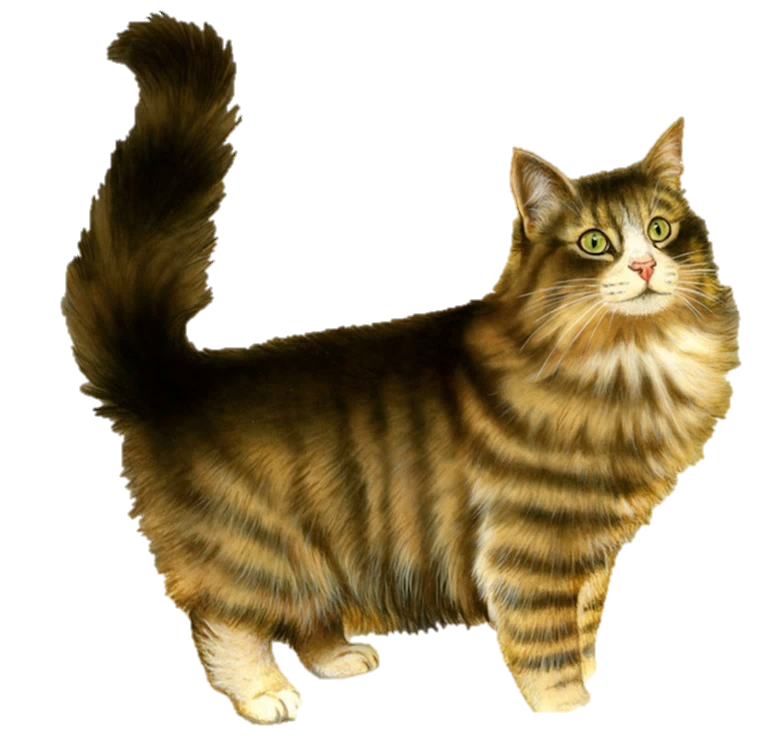 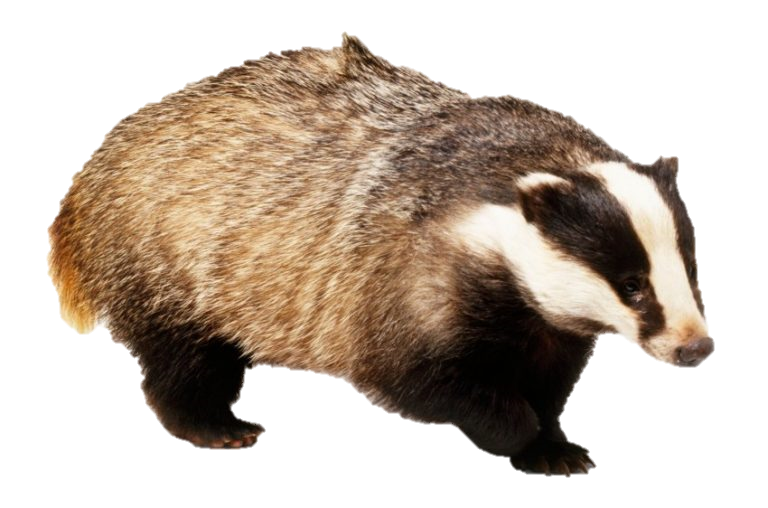 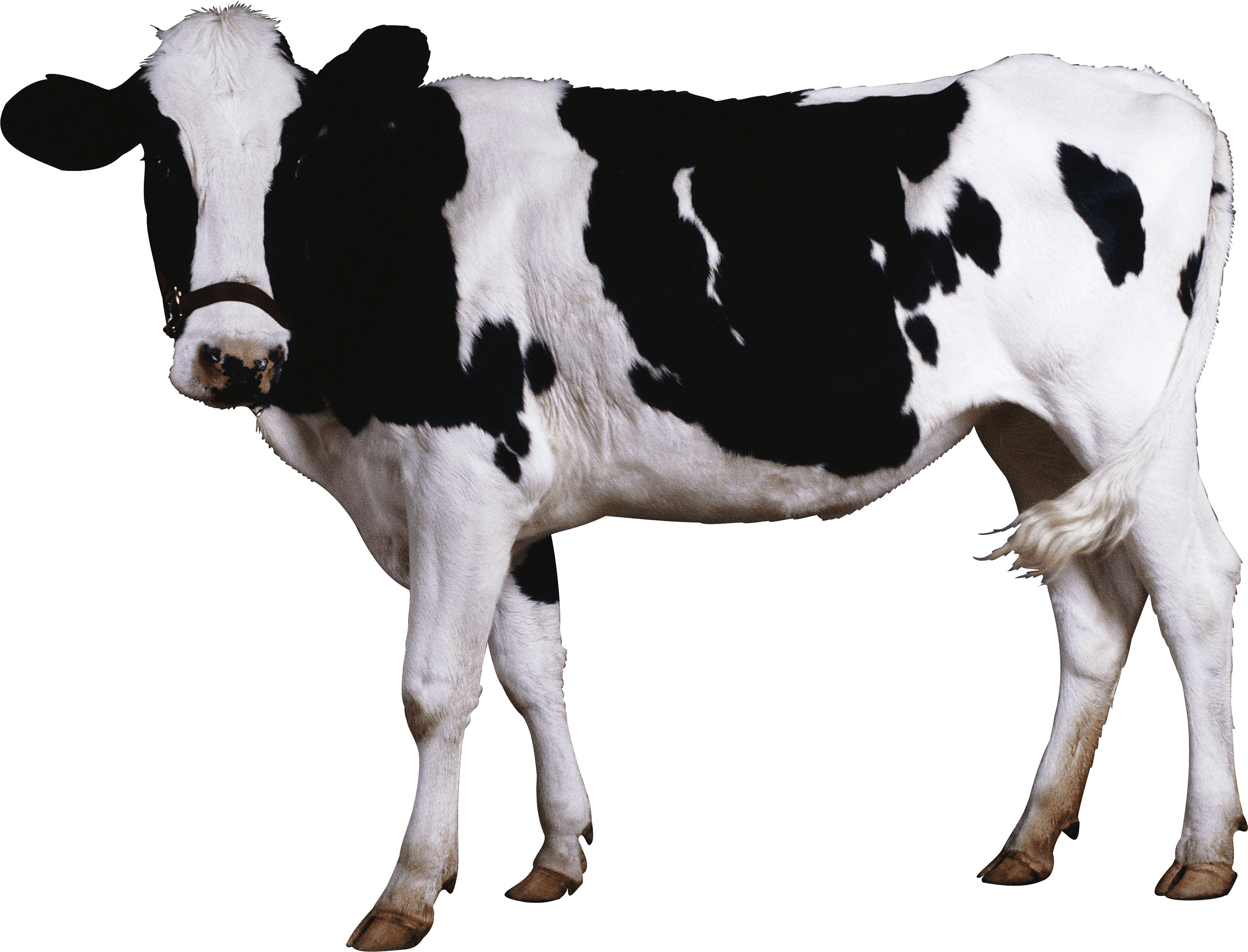 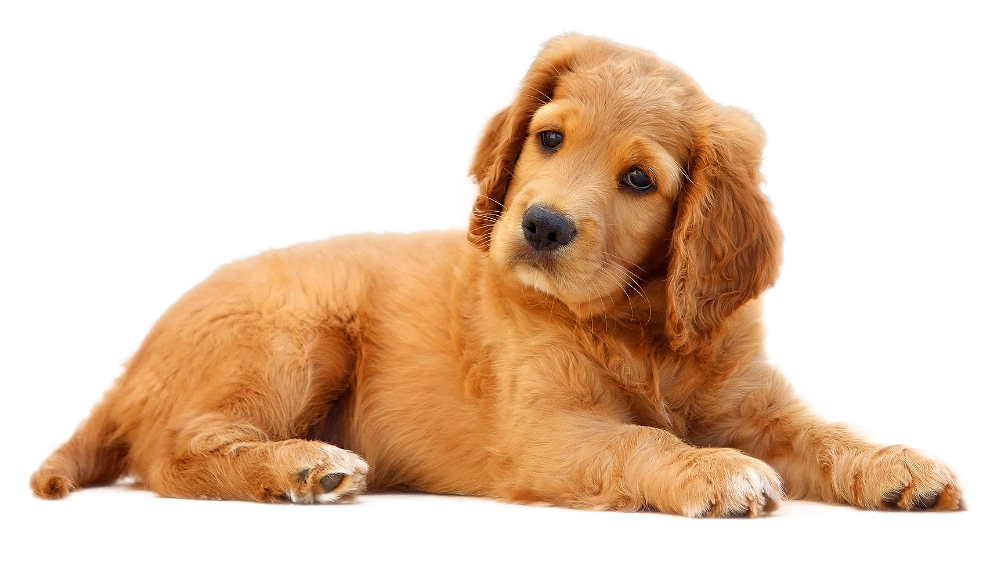 ЧЕТВЁРТЫЙ ЛИШНИЙ
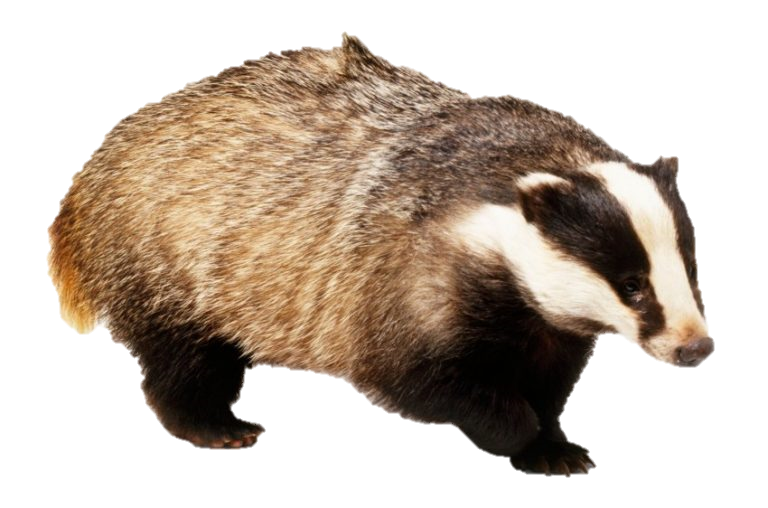 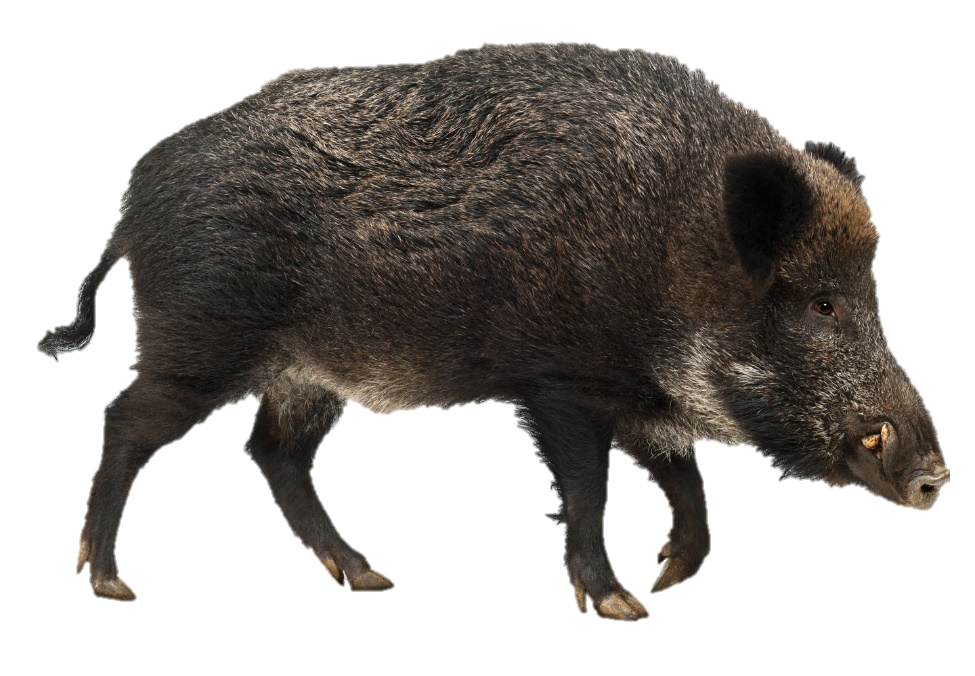 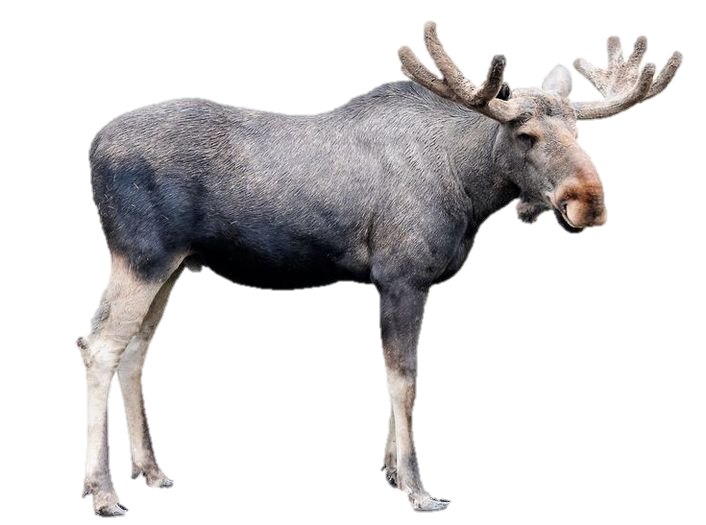 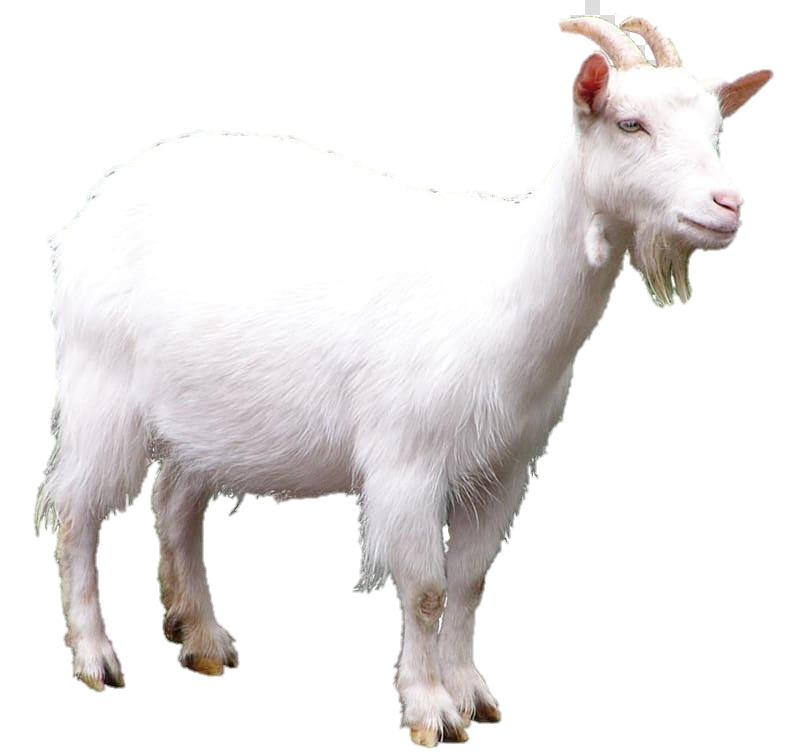 ЧЕТВЁРТЫЙ ЛИШНИЙ
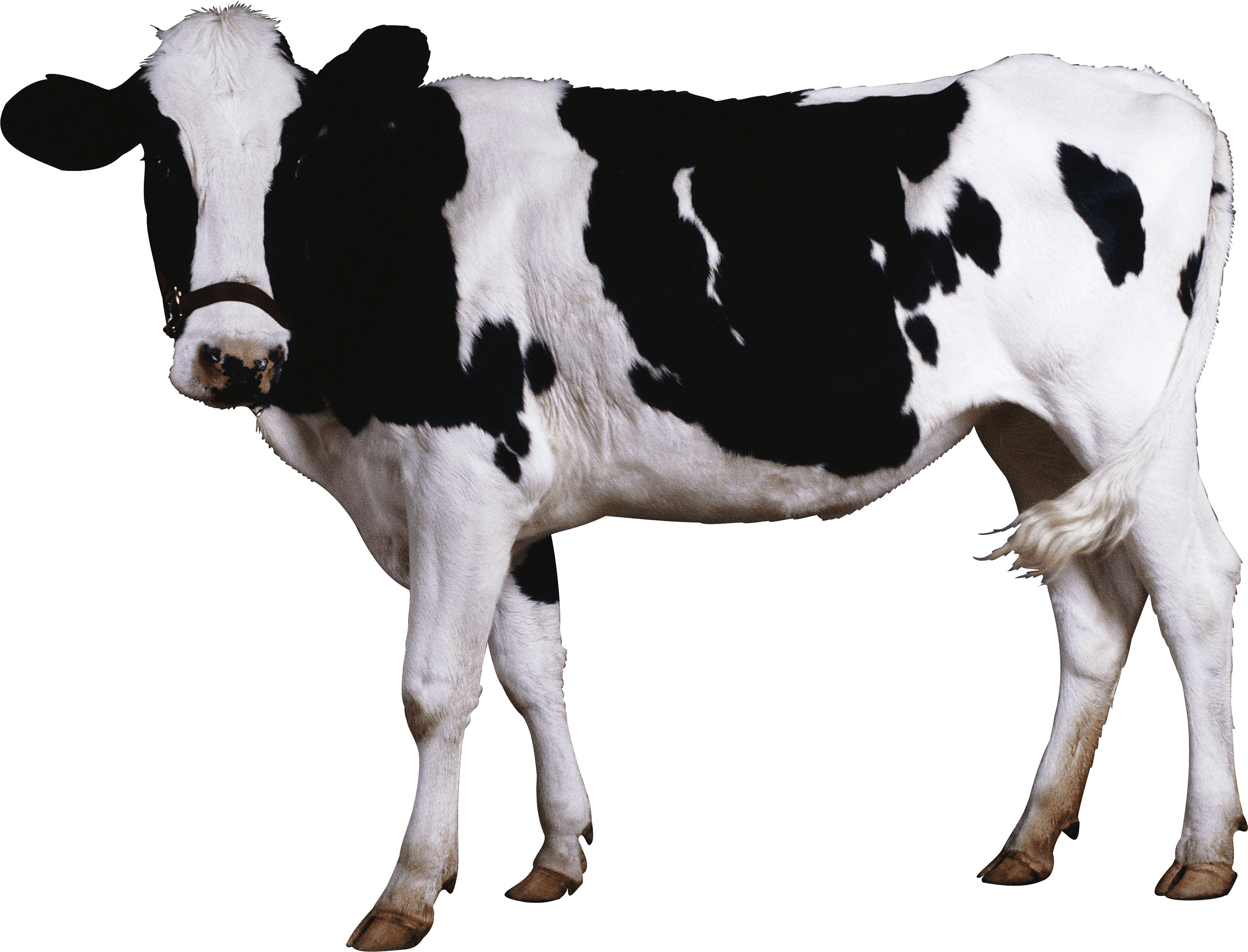 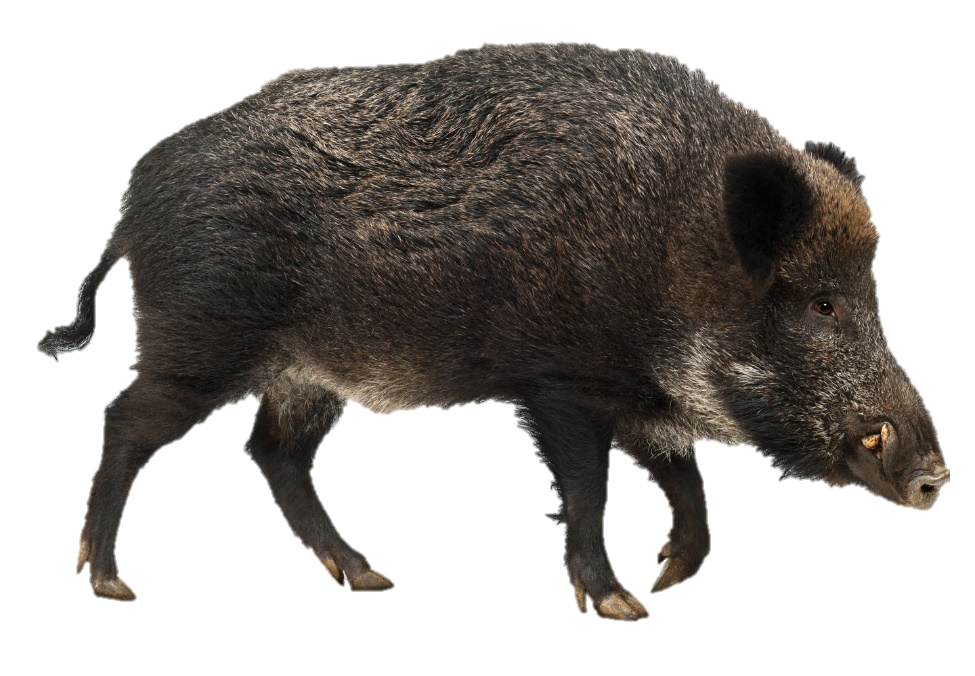 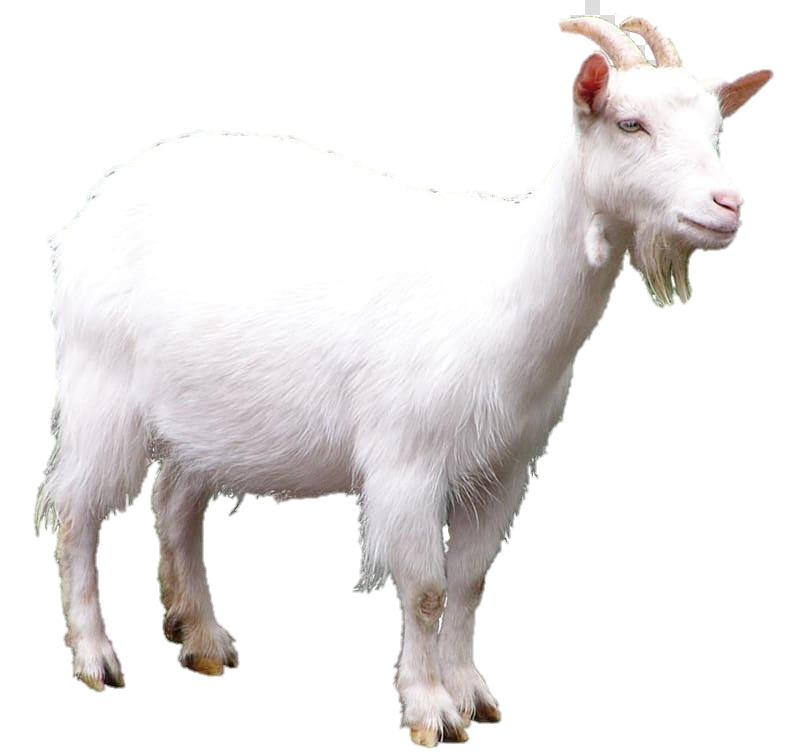 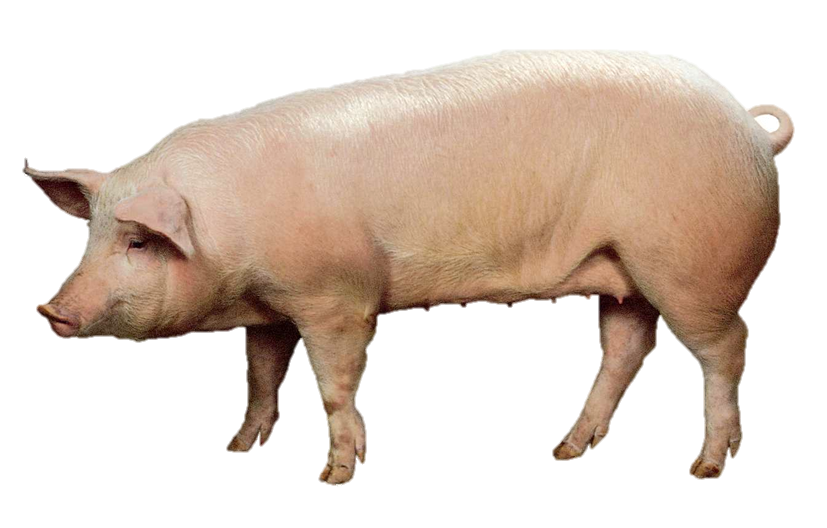 ЧЕТВЁРТЫЙ ЛИШНИЙ
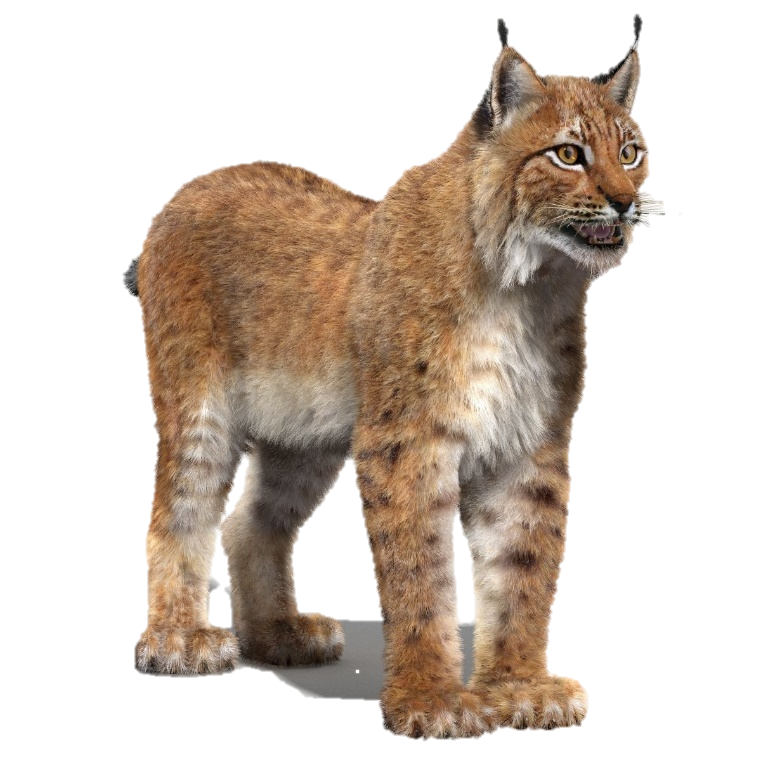 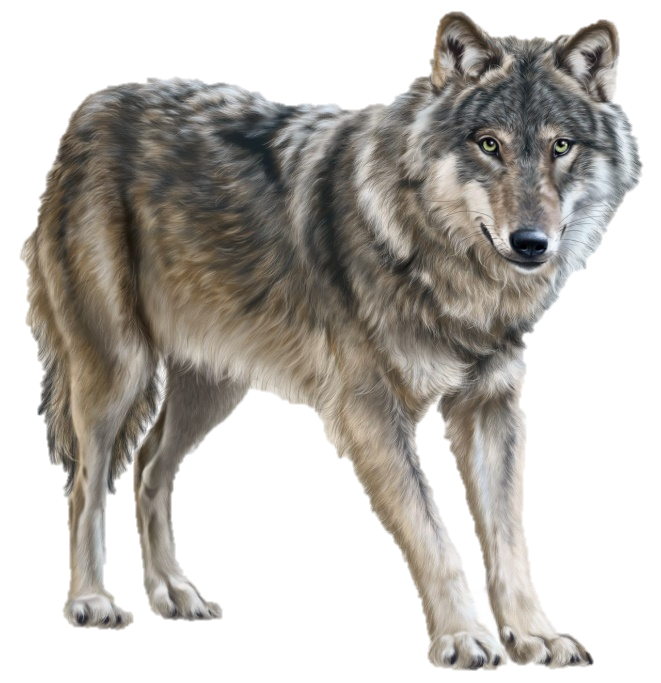 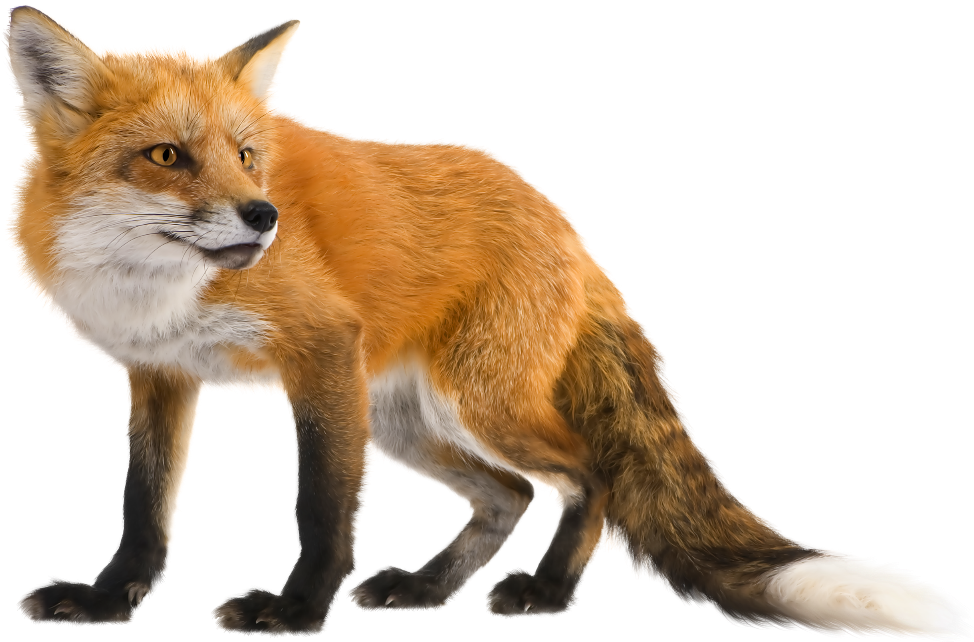 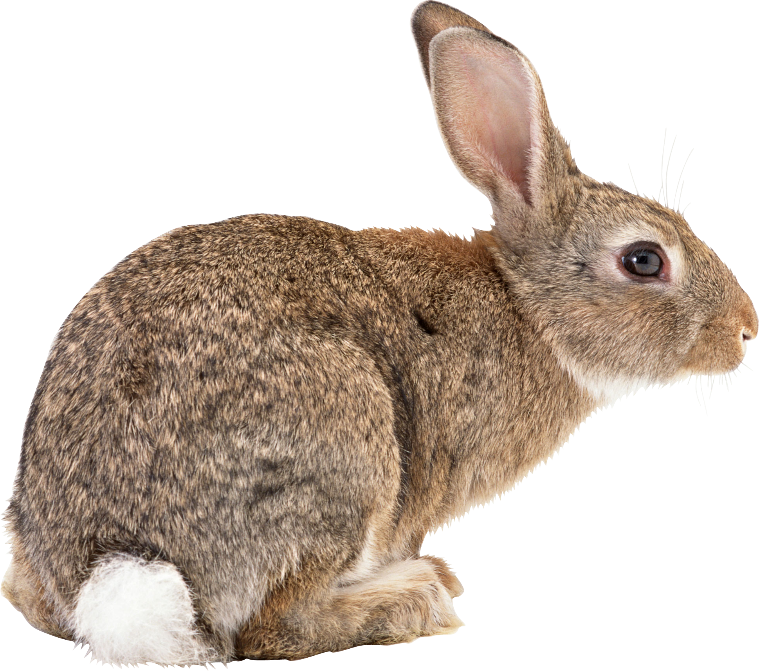